三寶 ti-ratana
佛：祖師 覺者、醒悟之人。指悉達多．喬達摩。
法：真理 佛所覺悟到，發掘出來，闡述的道理。
僧：徒眾 服膺佛陀教法和生活方式(出家)的群體。
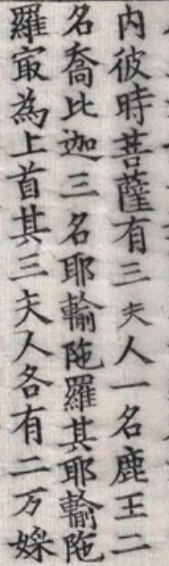 悉達多．喬達摩 Siddhartha Gotama
雅利安　釋迦族人　剎帝利階級　。
喬達摩、瞿曇　　Go(牛)+utama(最好的)
父Śuddh純淨odana飯
(白飯sukkodano,釋迦飯sakkodano, 純飯dhotodano,無量飯amitodano）
生母Ｍaya姨母Mahā-pajāpatī(造物主,夫人) Gotami
有三妻一子，表妹耶輸陀羅(持美名Yasodharā ，羅睺羅,月蝕出生 Rāhula）
他們因為害怕血統混雜，四個王子只跟自己種姓的女性通婚 DN3.267
喬答摩沙門出生於純正的血統，父系母系追溯上七代都沒有跟其他種姓雜配，七代的剎帝利種姓都不受質疑 DN4.304
根本說一切有部毗奈耶破僧事卷三
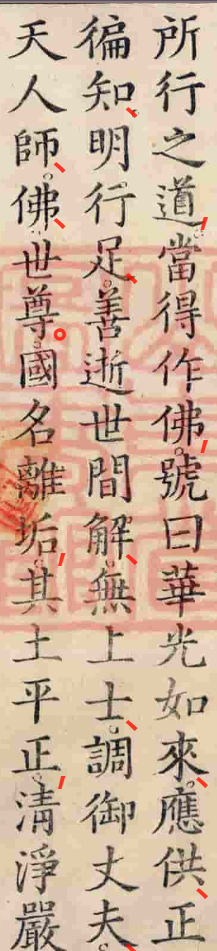 妙法蓮華經 譬喻品
佛 Buddha 逐字解說
Iti這樣 pi又 so那位 bhagavā  ||  idha這裡 10.tathāgato如來 loke世間  uppajjati出現 
arahaṃ 應、應供 （阿羅漢）
sammā正-saṃ遍(等)buddho知（正覺)
vijjā明-caraṇa踐行-saṃpanno(saṃ-pad pp.) 具足
sugato 善逝 （善至） 
loka世間-vidū 解（熟知、賢明）
anuttara-purisa-damma-sārathī 無上士調御丈夫 (可馴化丈夫的頂級教練)
satthā(śāstṛ)教師 deva天-manussānaṃ 人類。
buddho 佛
bhagavā 世尊 ti.
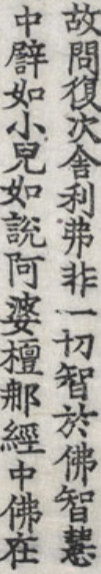 佛 =? 阿羅漢
原始聖典中，佛=阿羅漢。
《大犍度》：「世尊說此教時，五比丘無取，而由諸漏得心解脫。其時世間有六阿羅漢矣。」(CBETA 2024.R3, N03, no. 2, p. 20a13-14)
Imasmiñca pana veyyākaraṇasmiṁ bhaññamāne pañca-vaggiyānaṁ bhikkhūnaṁ anupādāya āsavehi cittāni vimucciṁsu.  Tena kho pana samayena cha loke arahanto honti.
後期聖典，佛＞阿羅漢（舍利弗是上座阿羅漢）。
「舍利弗非一切智，於佛智慧中，譬如小兒! 」大智度論 舍利弗因緣16
參見 楊惠南 論前後期佛教對解脫境的看法
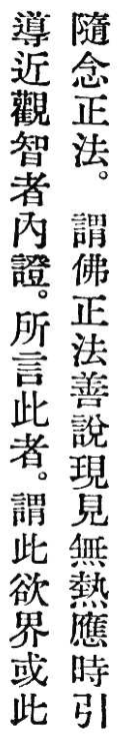 法 Dhamma 逐字解說  阿毘達磨法蘊足論（玄奘譯）
svākhāto[善說]（su+khaṇati 發掘pp.） bhagavatā dhammo 
sandiṭṭhiko、[現見無熱]、自見
akāliko  非時、[應時]、不待時節。
ehi-passiko 來看[近觀]
opanayiko [引導]、通達（解脫）
paccattaṃ各自veditabbo(應被…知曉)viññūhī(智者) ti
僧 Saṅgha 逐字解說
su善-paṭipanno行道 bhagavato sāvaka聲聞-saṅgho
uju正直-paṭipanno bhagavato sāvaka-saṅgho
ñāya（方法系統）正確-paṭipanno bhagavato sāvaka-saṅgho
sāmīci友好適當-paṭipanno bhagavato sāvaka-saṅgho
yadidaṃ即 cattāri四 purisa-yugāni雙 aṭṭha八 purisa-puggalā個人
esa這樣 bhagavato sāvaka-saṅgho
āhuneyyo應被供食 pāhuneyyo應被供奉 dakkhiṇeyyo應被供養 añjali-karaṇiyo應被合掌
anuttaraṃ無上 puñña福-kkhettaṃ田 lokassā 世間的‘ti
高麗 p110c五取蘊→五法蘊（法身）pañca-dhamma-k-khandhā戒具足、定具足、慧具足、解脫具足、解脫智見具足。法隨法行 「四預流支」巴利佛典與漢文佛典可互相借鑑、補充。